Муниципальное бюджетное общеобразовательное учреждение «Пировская средняя школа»
«Родительский клуб»
Шмакова Татьяна Михайловна, учитель
МБОУ «Пировская средняя школа»
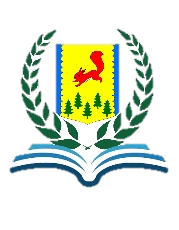 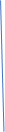 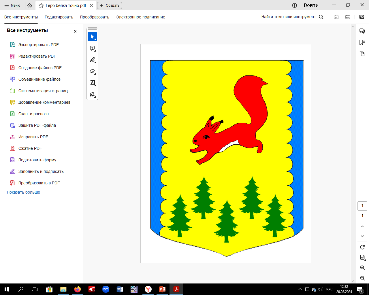 ОТДЕЛ ОБРАЗОВАНИЯ
АДМИНИСТРАЦИИ ПИРОВСКОГО МУНИЦИПАЛЬНОГО ОКРУГА
ПИРОВСКИЙ МУНИЦИПАЛЬНЫЙ ОКРУГ
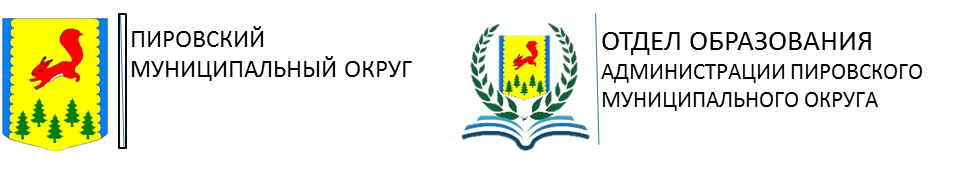 Цели практики:
повышение психолого-педагогической культуры родителей путем приобретения ими психологических и педагогических знаний и умений; 
-предоставление возможности общения и обмена опытом в решении проблем.

Основные задачи:
- привлекать родителей к активному участию в воспитательно-образовательном процессе (родитель + учитель = партнеры);
- способствовать обмену семейным опытом, обсуждению актуальных вопросов, выработке единых подходов к решению проблемы;
- способствовать повышению педагогической культуры родителей в области воспитания
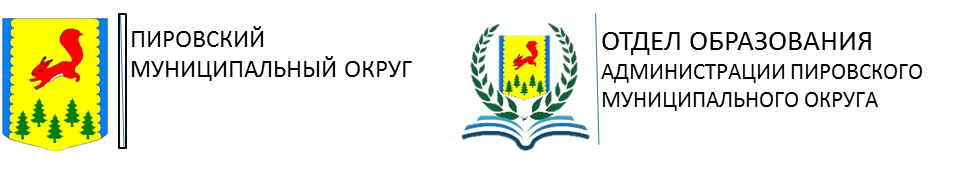 Описание практики :
Заседание Родительского клуба проводится 1 раз в четверть,            время работы 1,5-2 часа. 
Участники - родители обучающихся из разных классов, объединенные общим интересом; учителя-предметники; педагог-психолог; приглашенные специалисты. 
Формы проведения: беседа, круглый стол, решение педагогических ситуаций, тренинги (обычно на психологические темы), практикумы -освоение конкретных методических приемов, игры, обмен опытом. 
Родитель  не слушатель, а активный  участник в обсуждении проблемы. 
 Эффективность заседаний зависит от качественной подготовки: выбора темы, подбора материала, распределения ролей, приглашения родителей, специалистов, подготовка памяток  и т.д.
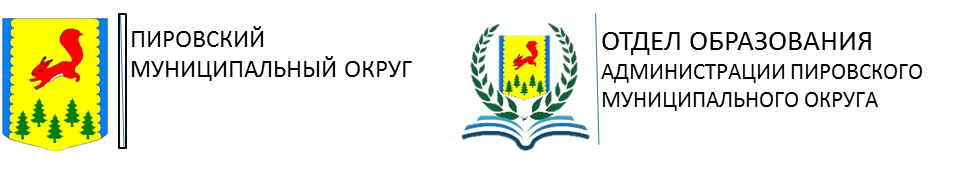 Наиболее актуальные темы для родителей:

- Как помочь ребенку обрести уверенность в себе
- Пока беда не постучалась в дверь
- Домашнее задание: помощь или контроль
- Роль общения в жизни школьника
- Знаете ли вы своего ребенка?
- Агрессия в подростковом возрасте
- Что могут сделать родители для безопасности ребенка
- Поощрение и наказание в воспитании ребенка
- Стили семейного воспитания
- Здоровый образ жизни на примере семьи и др.
Результат:
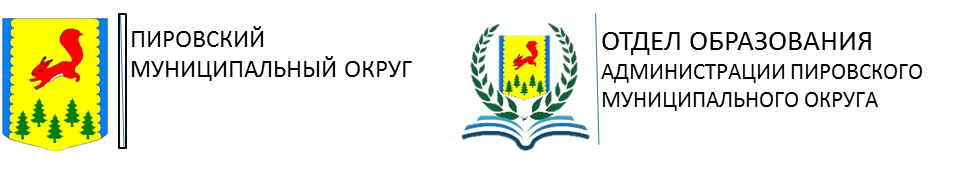 15 лет работы клуба позволяют сделать некоторые выводы:
 улучшилась посещаемость заседаний родителями;
 родители активно участвуют в обсуждении поставленных вопросов и возникающих трудностей в воспитании детей, прислушиваются к советам школьного психолога, приглашенных специалистов и учителей;
 в рамках работы клуба решаются много педагогических задач, обсуждаются актуальные вопросы.

 Хорошие отзывы и благодарность родителей - главная оценка работы клуба!
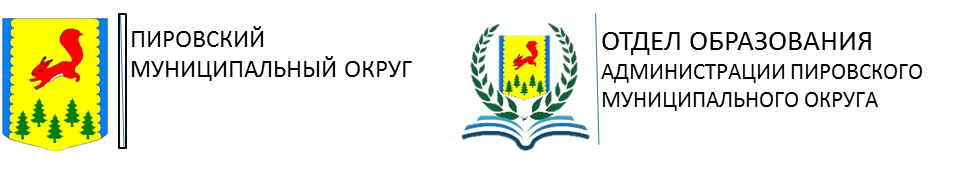 Предложения по корректировке действий:
Разработка и принятие положения о Родительском клубе
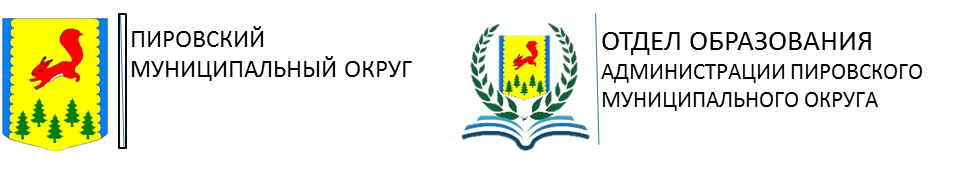 Спасибо за внимание!